1.Октобар 2014.                    Полагање венаца                            ОШ „Доситеј Обрадовић“              Бела Црква
Учитељица Мира Гашић
Спремни крећемо на полагање венаца
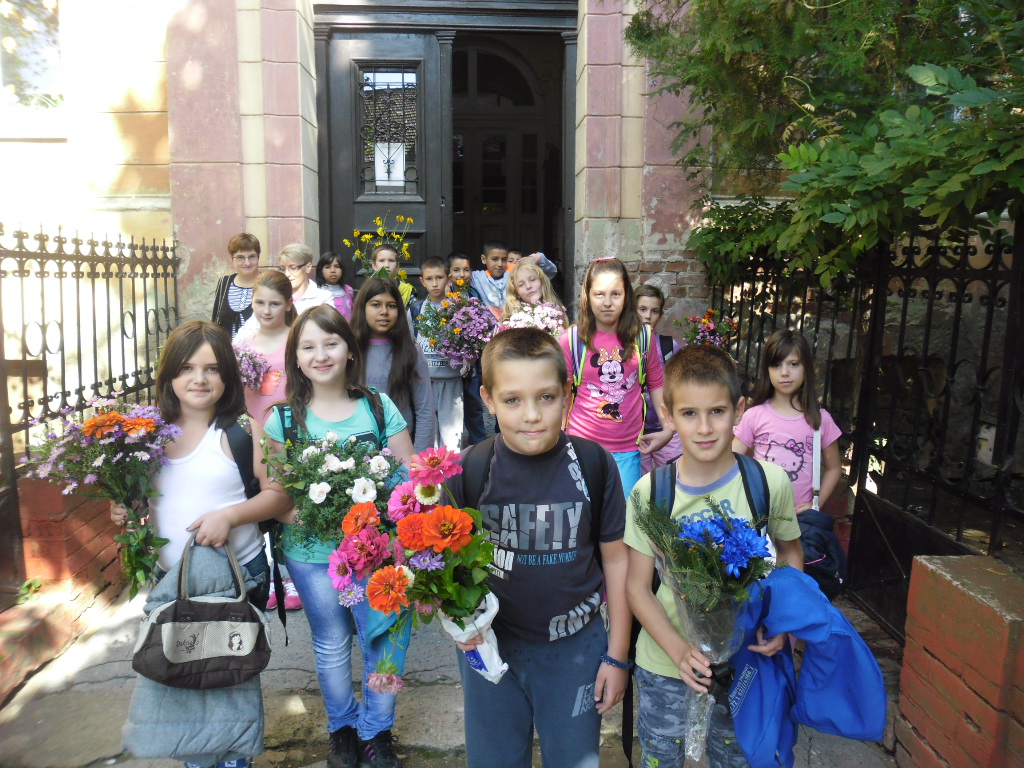 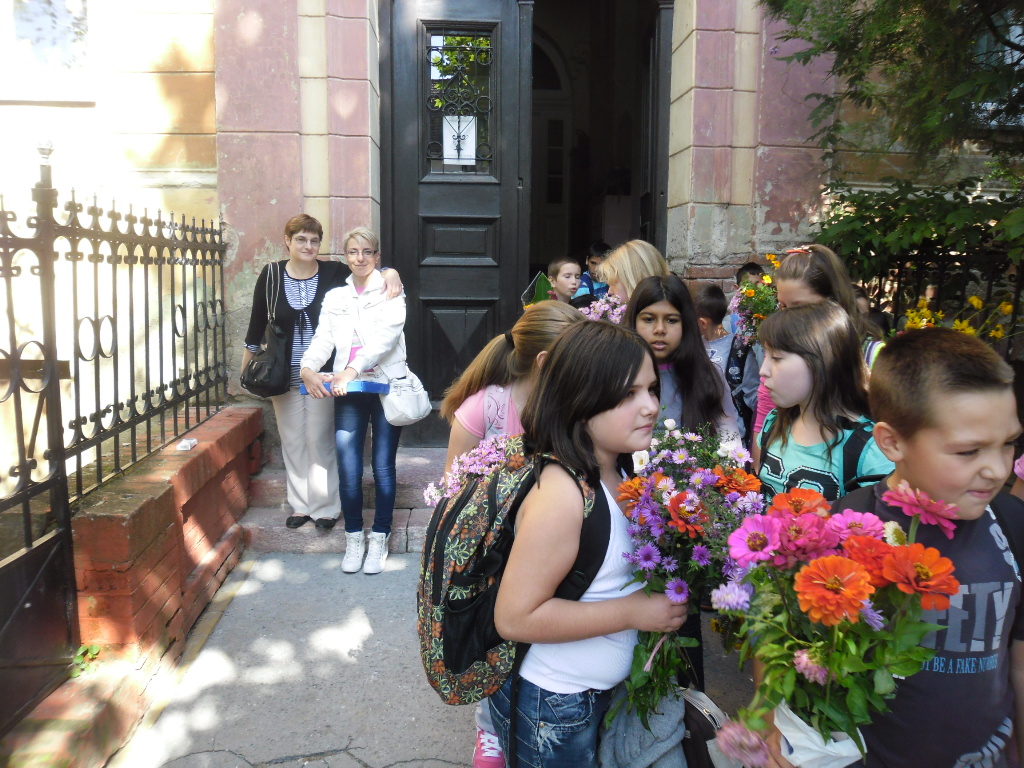 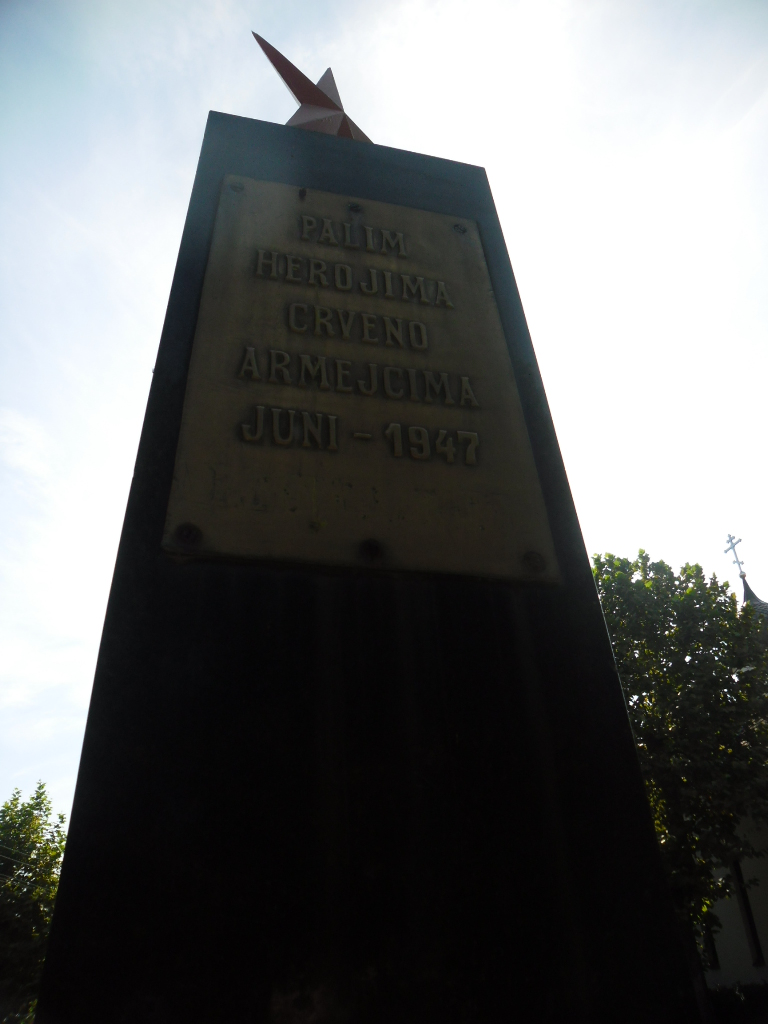 Спомен костурница Руским војницима
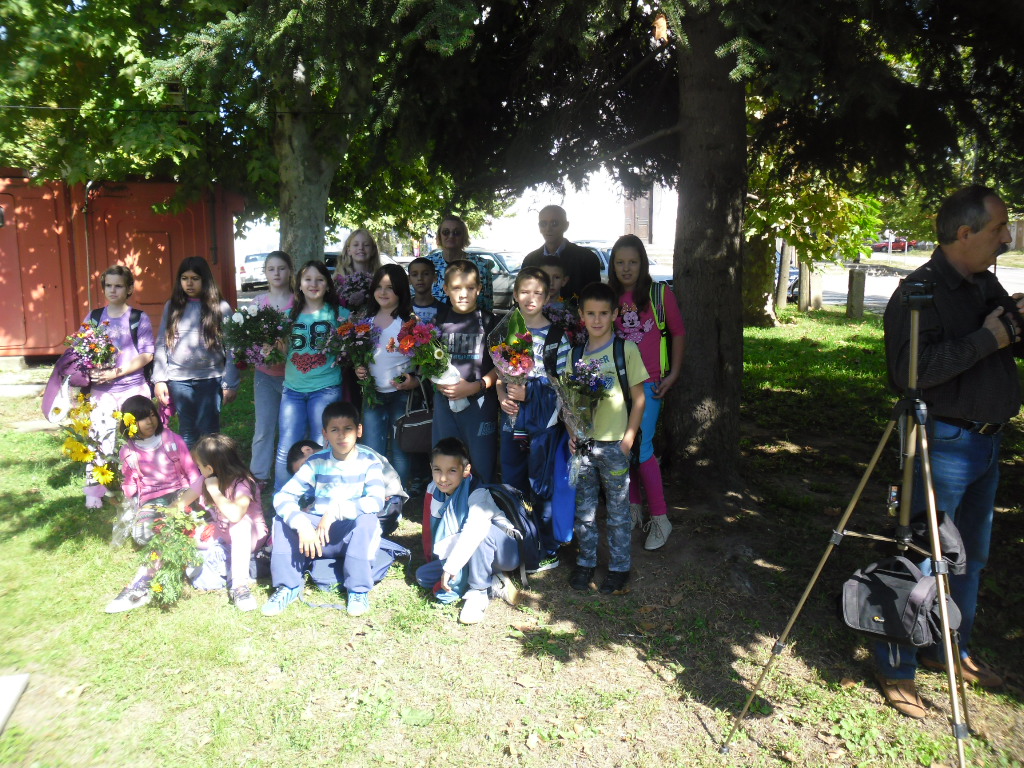 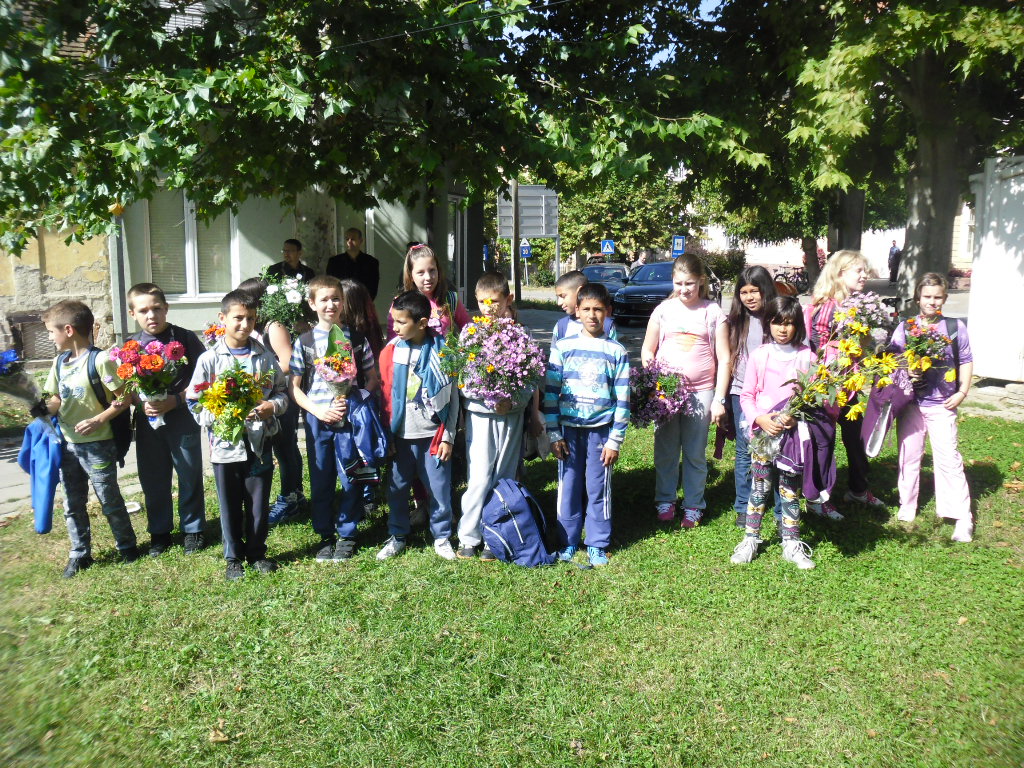 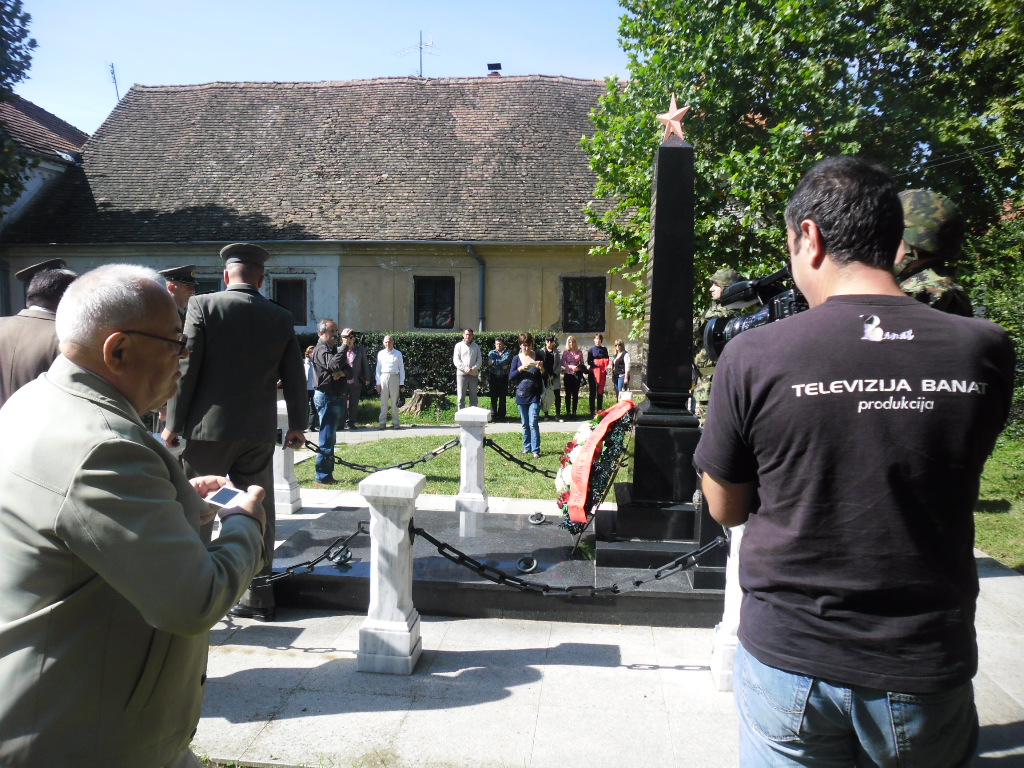 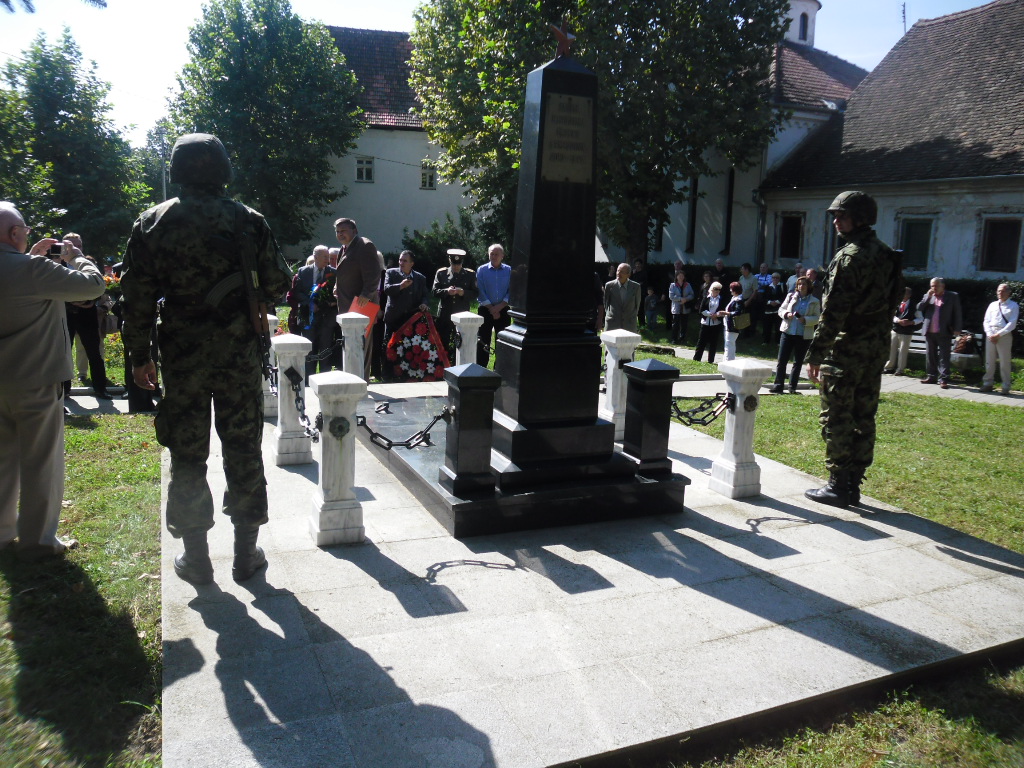 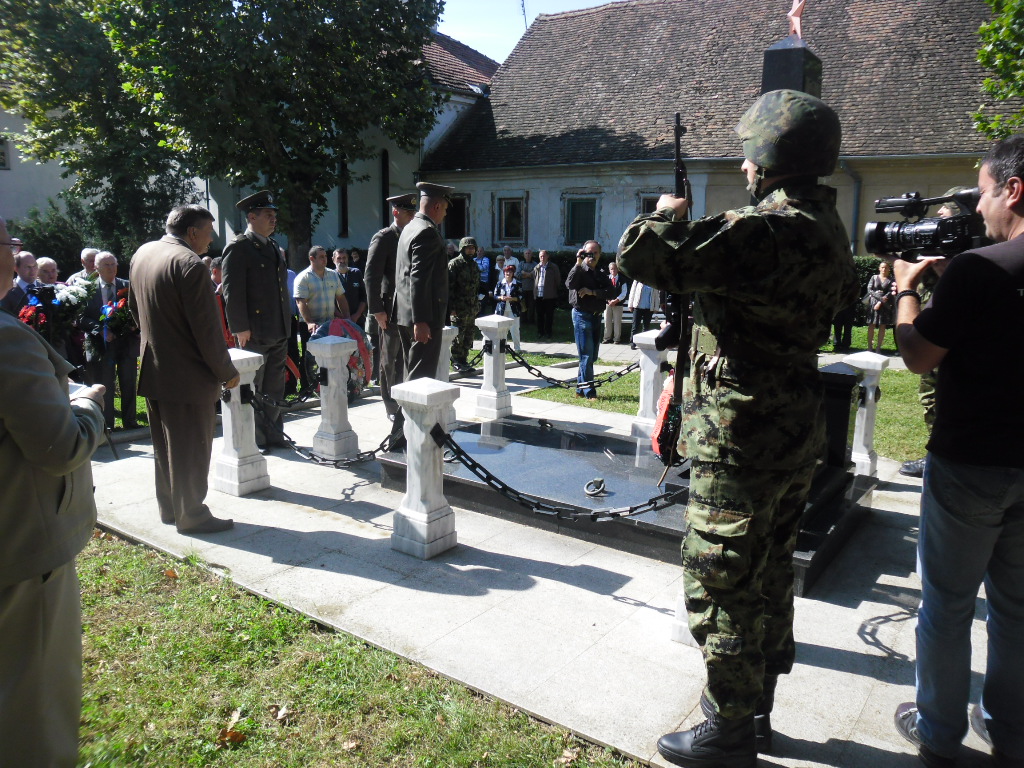 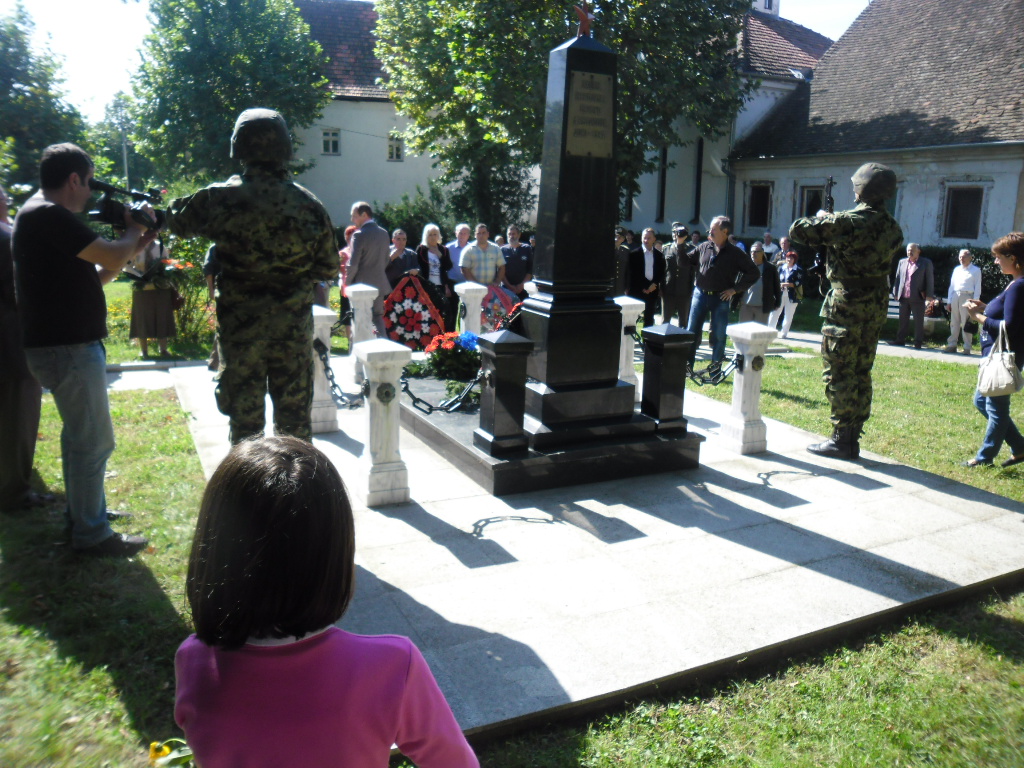 Пријем код Председника Општине
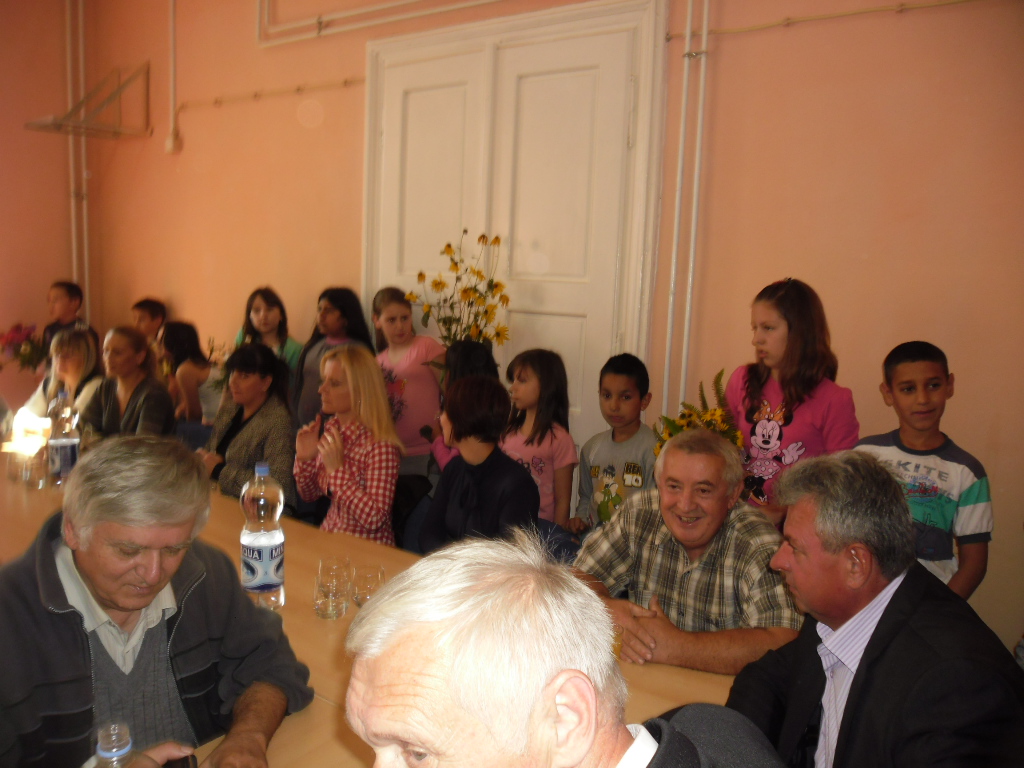 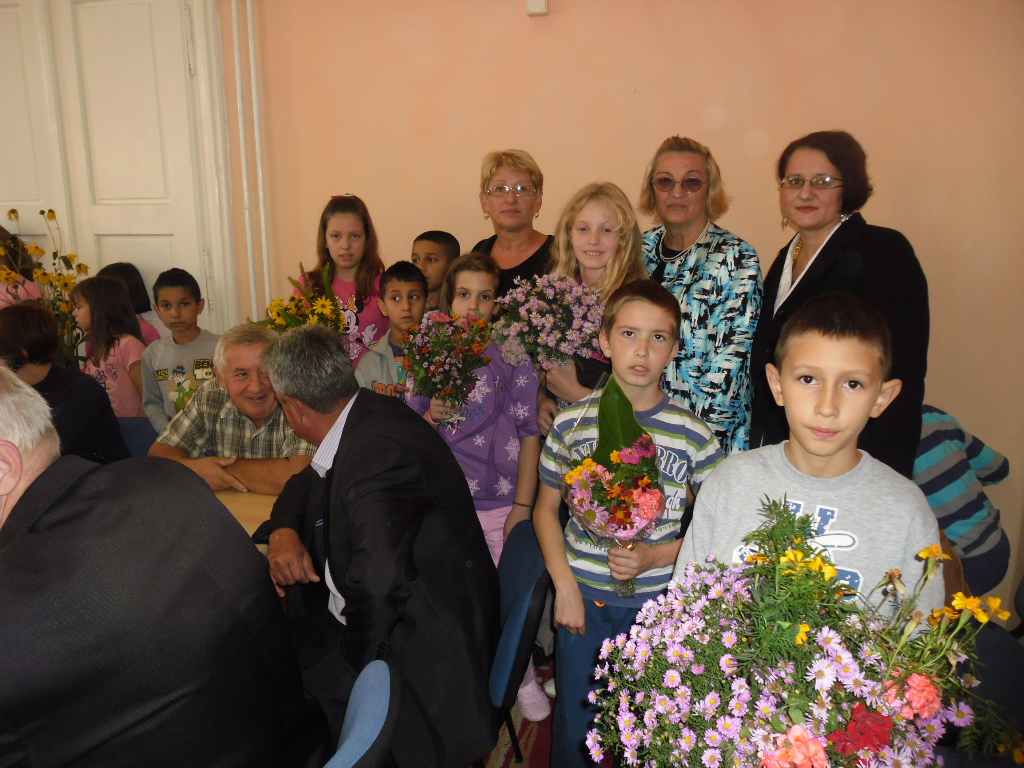 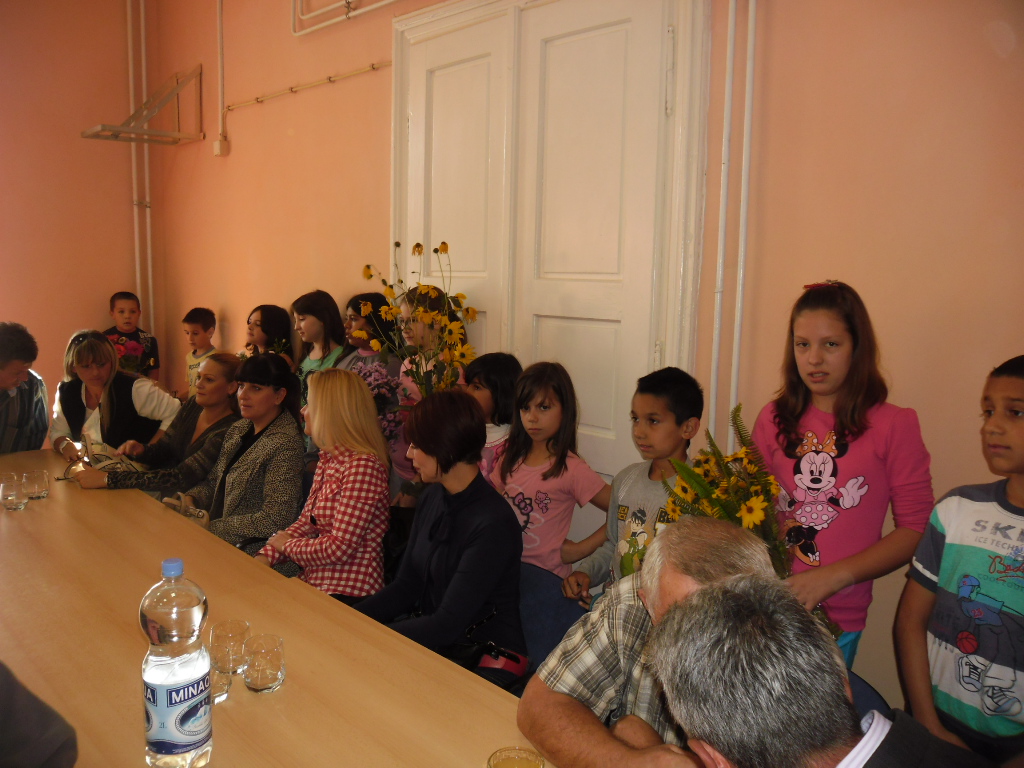 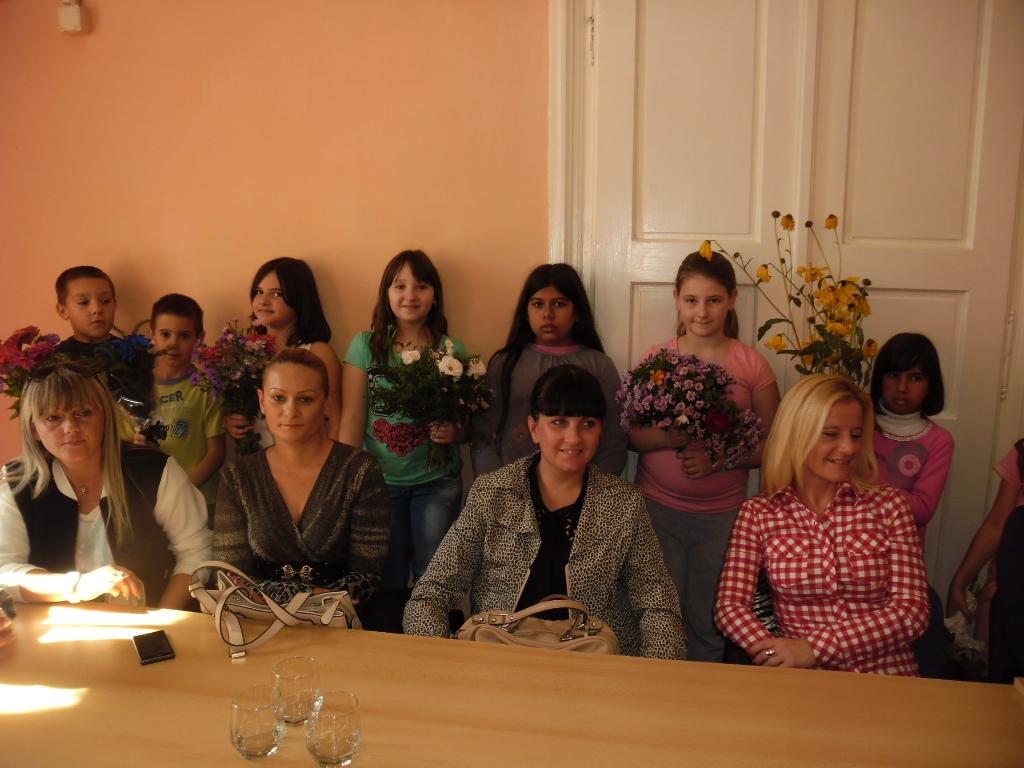 Градски парк спомен костурница
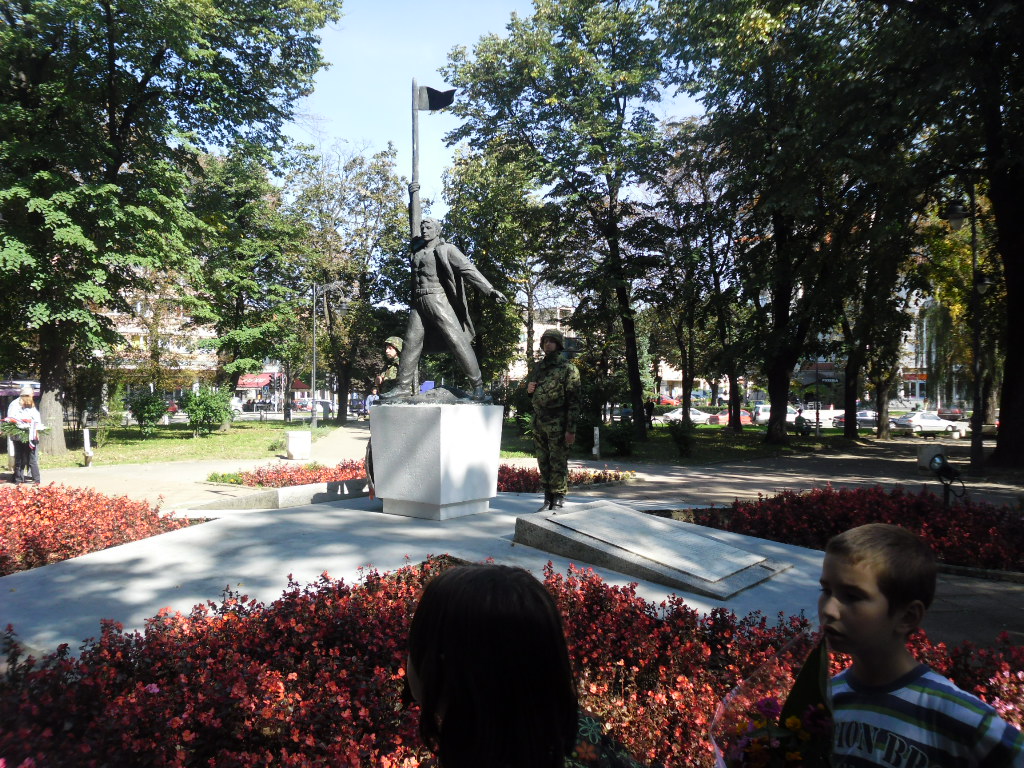 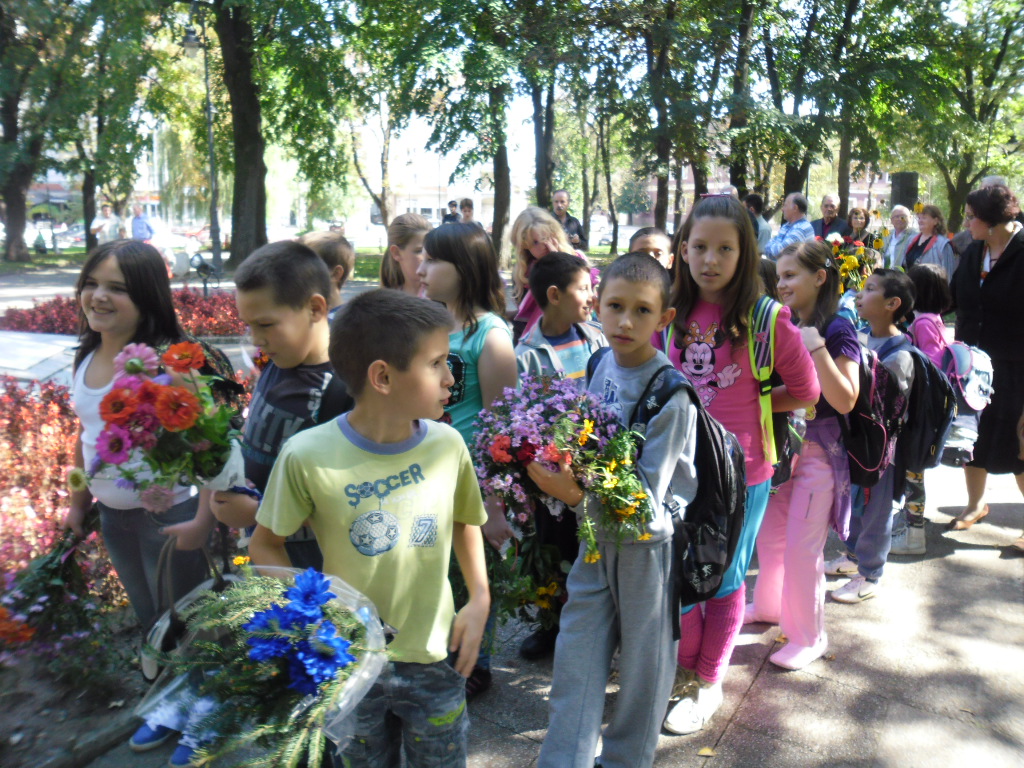 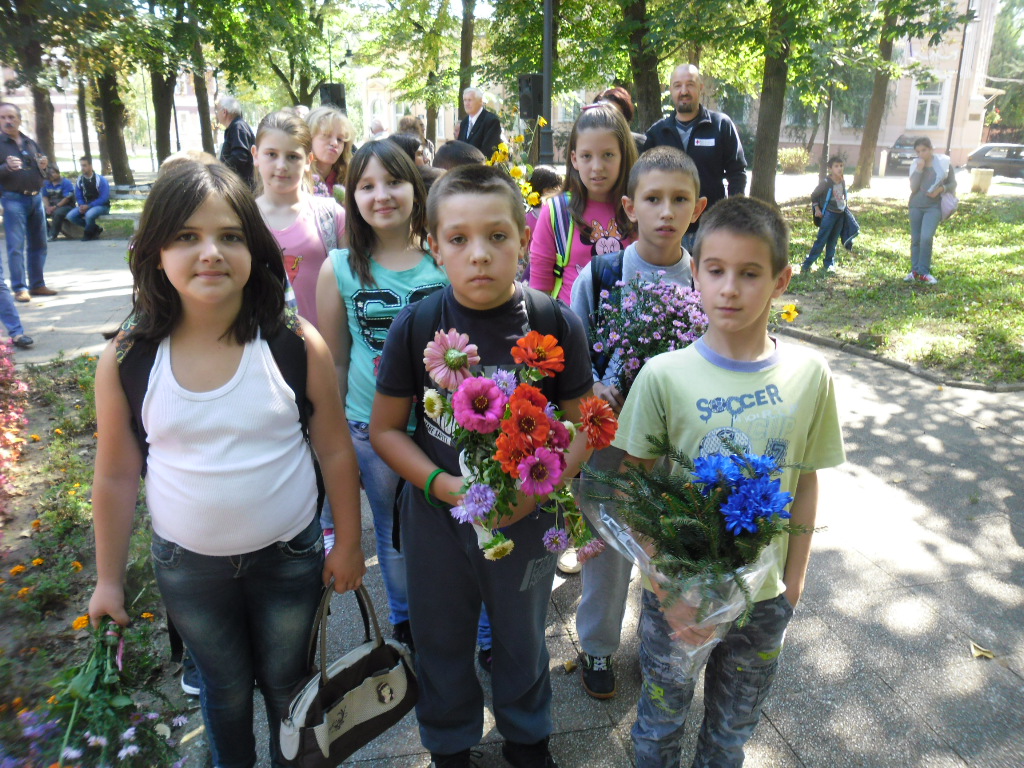